Bio& 241 Unit 2 Lecture 2
Bone Tissue:  Supportive Connective Tissue
CONSISTS OF FOUR TYPES OF CONNECTIVE TISSUE (CT):

Cartilage    2. Bone    3. Bone Marrow    4. Periosteum

[Osseous (bone) tissue makes up MOST of the skeleton.]
Remember “CT” is composed of:
Cells 
Extracellular Matrix
Bone Tissue:  Supportive Connective Tissue
Extracellular Matrix
25%  Water
25%  Protein or organic matrix
	 95% Collagen Fibers
	 5%  Chondroitin Sulfate
50%  Crystalized Mineral Salts
	 Hydroxyapatite (Calcium Phosphate crystals) 
	Other substances:  Lead, Gold,
	Strontium, Plutonium,  can be incorporated in etc. 

RATIO OF  ORGANIC TO NON ORGANIC MATRIX: 
Youth = 1:1, 50%:50%
Adult = 1:2, 33%:66%
Elderly = 1:3, 25%:75%
(bones become more brittle as we age).
Two Kinds of Bone
Compact Bone:
1. Consists of osteons with very little space between them. 
2. Composes bone tissue of the diaphysis. 
FX = Protect and support
Spongy Bone:
Does NOT contain osteons. 
Consist of trabeculae 
Found in short, flat and irregular bones and in the epiphyses of long bones.
 FX = store RED marrow.
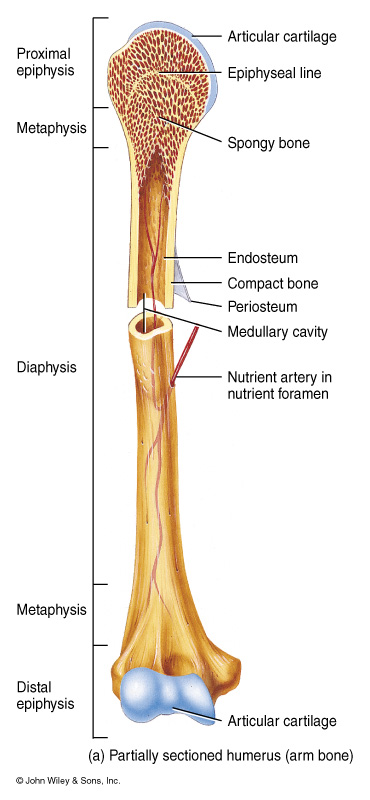 Compact Bone
Compact bone is arranged in units called osteons or Haversian systems.
Osteons (Haversian canal) contain blood vessels, lymphatic vessels, nerves
Surrounding this canal are concentric rings of osteocytes along with the calcified matrix.
Osteons are aligned in the same direction along lines of stress. These lines can slowly change as the stresses on the bone changes.
Histology of Bone Tissue
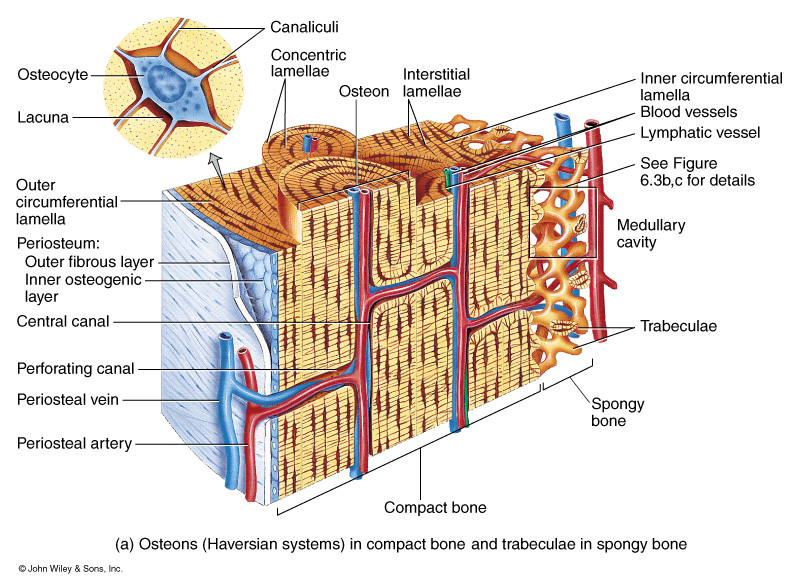 Histology of Compact Bone
Osteon is concentric rings (lamellae) of calcified matrix surrounding a vertically oriented blood vessel 
Osteocytes are found in spaces called lacunae
Osteocytes communicate through canaliculi filled with extracellular fluid that connect one cell to the next cell
Interstitial lamellae represent older osteons that have been partially removed during tissue remodeling
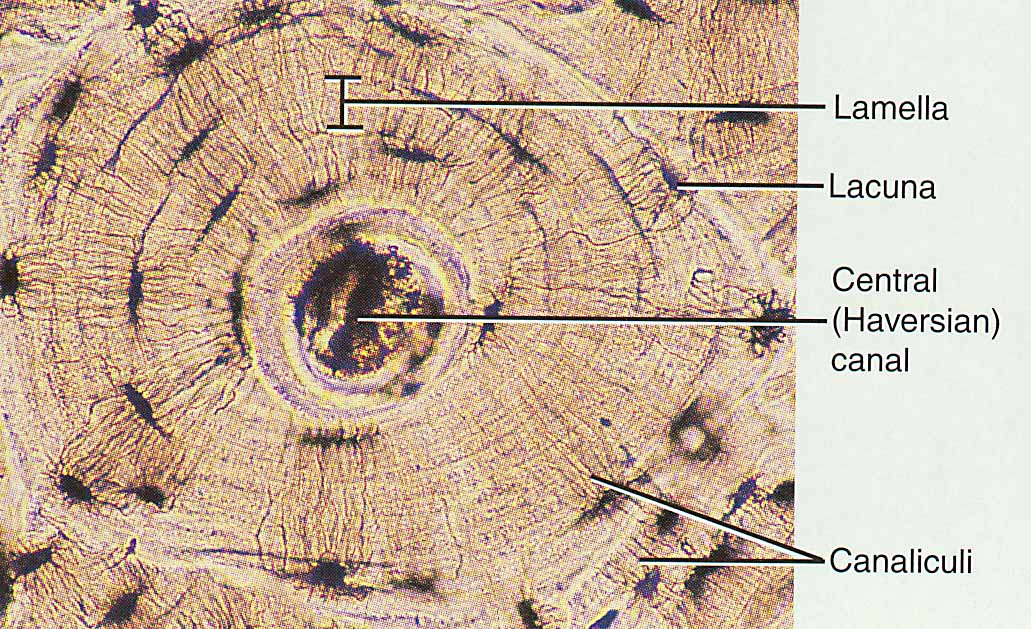 Compact Bone
The Trabeculae of Spongy Bone
Latticework of thin plates of bone called trabeculae oriented along lines of stress
Spaces in between these struts are filled with red marrow where blood cells develop
Found in ends of long bones and inside flat bones such as the hipbones, sternum, sides of skull, and ribs.
No true Osteons.
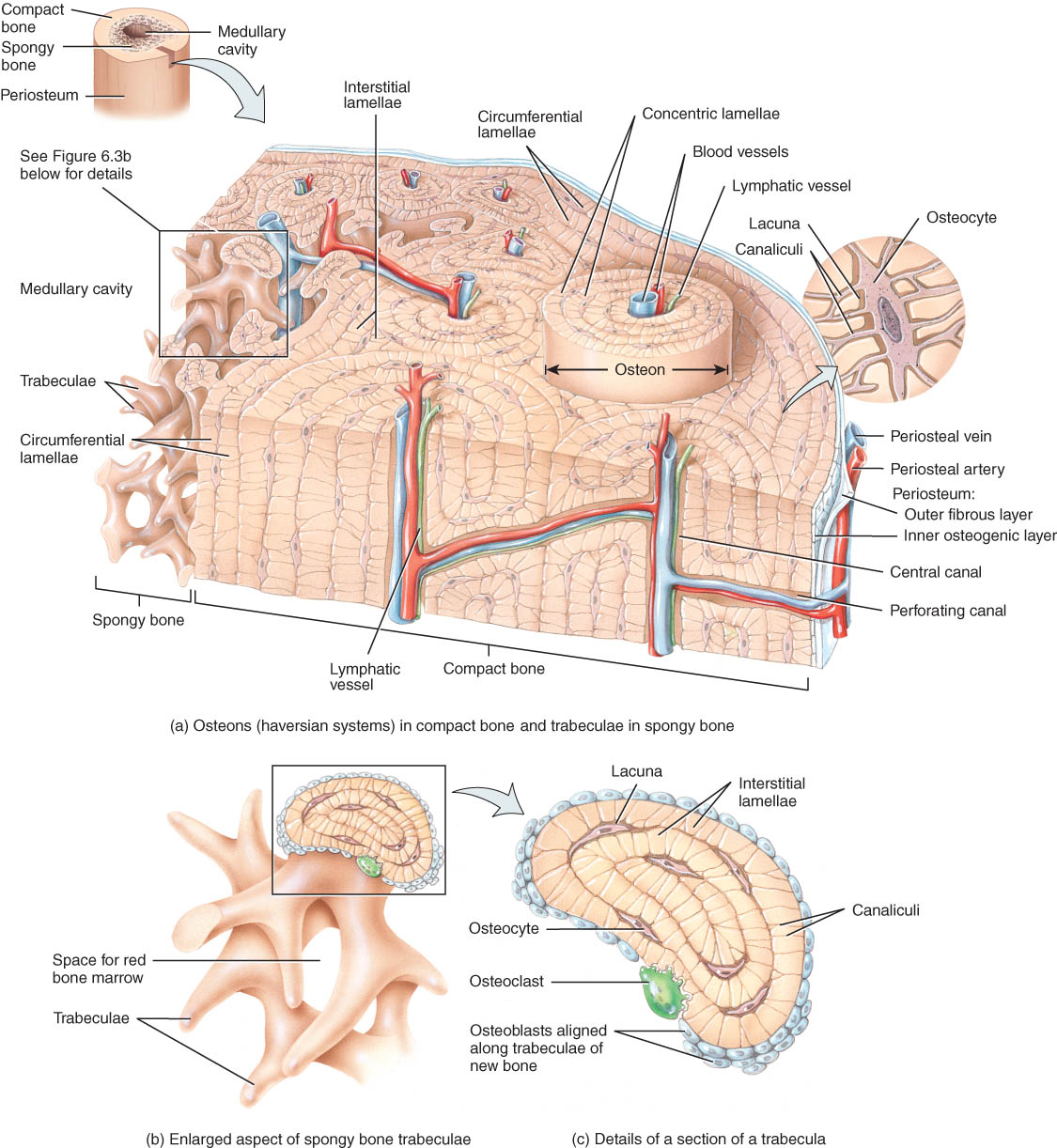 BONE FORMATION
All embryonic connective tissue begins as mesenchyme.
Bone formation is termed osteogenesis or ossification and begins when mesenchymal cells provide the template for subsequent ossification. 
Two types of ossification occur.
Intramembranous ossification is the formation of bone directly from or within fibrous connective tissue membranes.
Endochondrial ossification is the formation of bone from hyaline cartilage models.
Two Kinds of Ossification
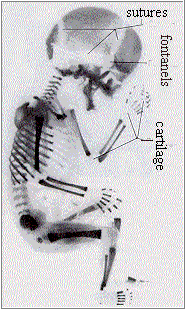 1. Intramembranous Ossification

2.   Endochondral Ossification
Intramembranous Ossification
Also called dermal ossification because it normally occurs in the deeper layers of connective tissue of the dermis of the skin.
  All roofing bones of the Skull
		Frontal bone
		Parietal bones
		Occipital bone
		Temporal bones
  Mandible
  Clavicle
Intramembranous Ossification
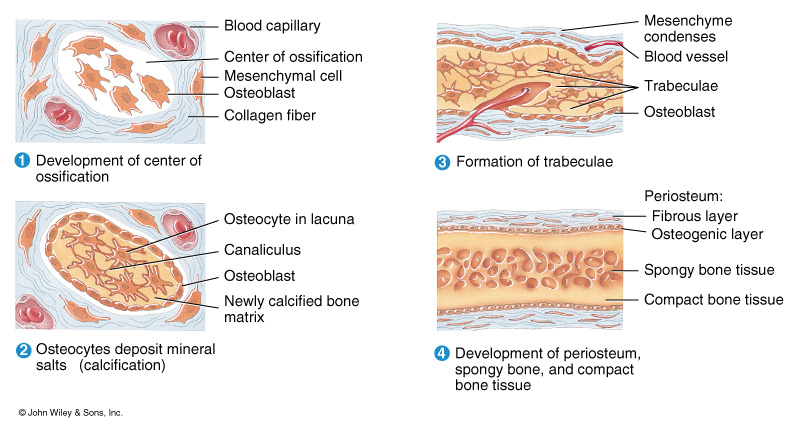 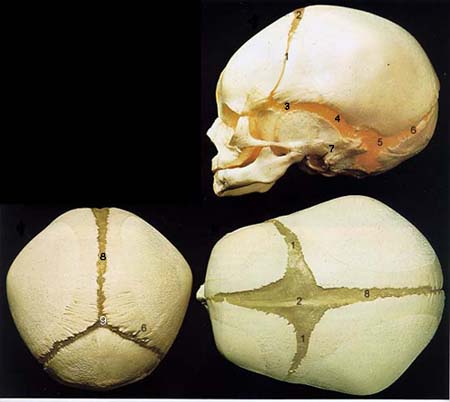 Centers of Ossification
Centers of Ossification
Endochondral Ossification
Developing bones are deposited as a hyaline cartilage model and then this cartilage is replaced by bone tissue.
  All bones of the body except:
All roofing bones of the Skull
  Mandible
  Clavicle
Endochondral Ossification
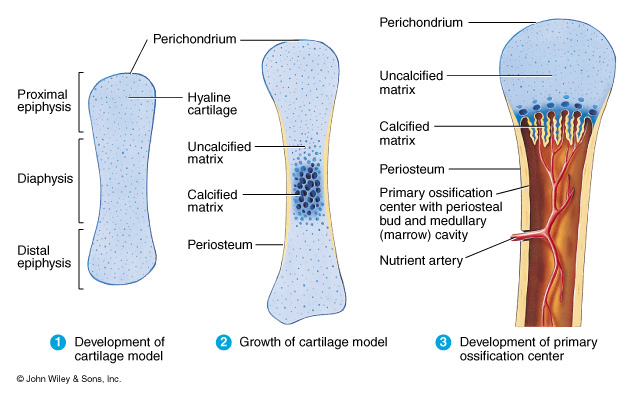 Endochondral Ossification
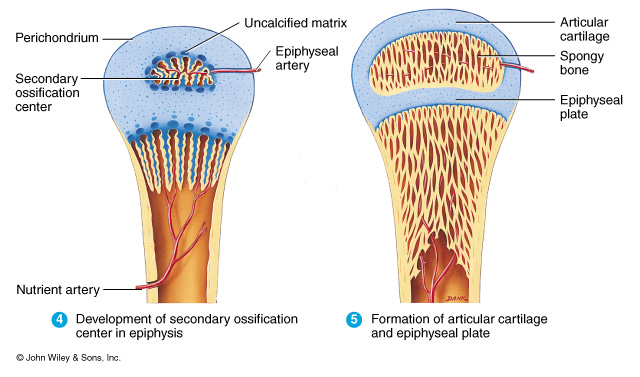 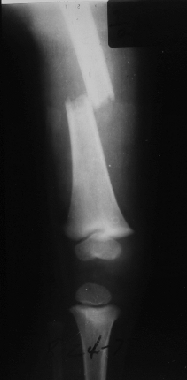 Growth at epiphyseal plates
Zones of epiphyseal plates

Zone of Resting Cartilage
Zone of Proliferating Cartilage
Zone of Hypertrophic Cartilage
Zone of Calcified Cartilage
Zone of resting cartilage 
anchors growth plate to bone
Zone of proliferating cartilage
rapid cell division (stacked coins)
Zone of hypertrophic cartilage
cells enlarged & remain in columns
Zone of calcified cartilage
thin zone, cells mostly dead since matrix calcified
osteoclasts removing matrix
osteoblasts & capillaries move in to create bone over calcified cartilage
Zones of Growth in Epiphyseal Plate
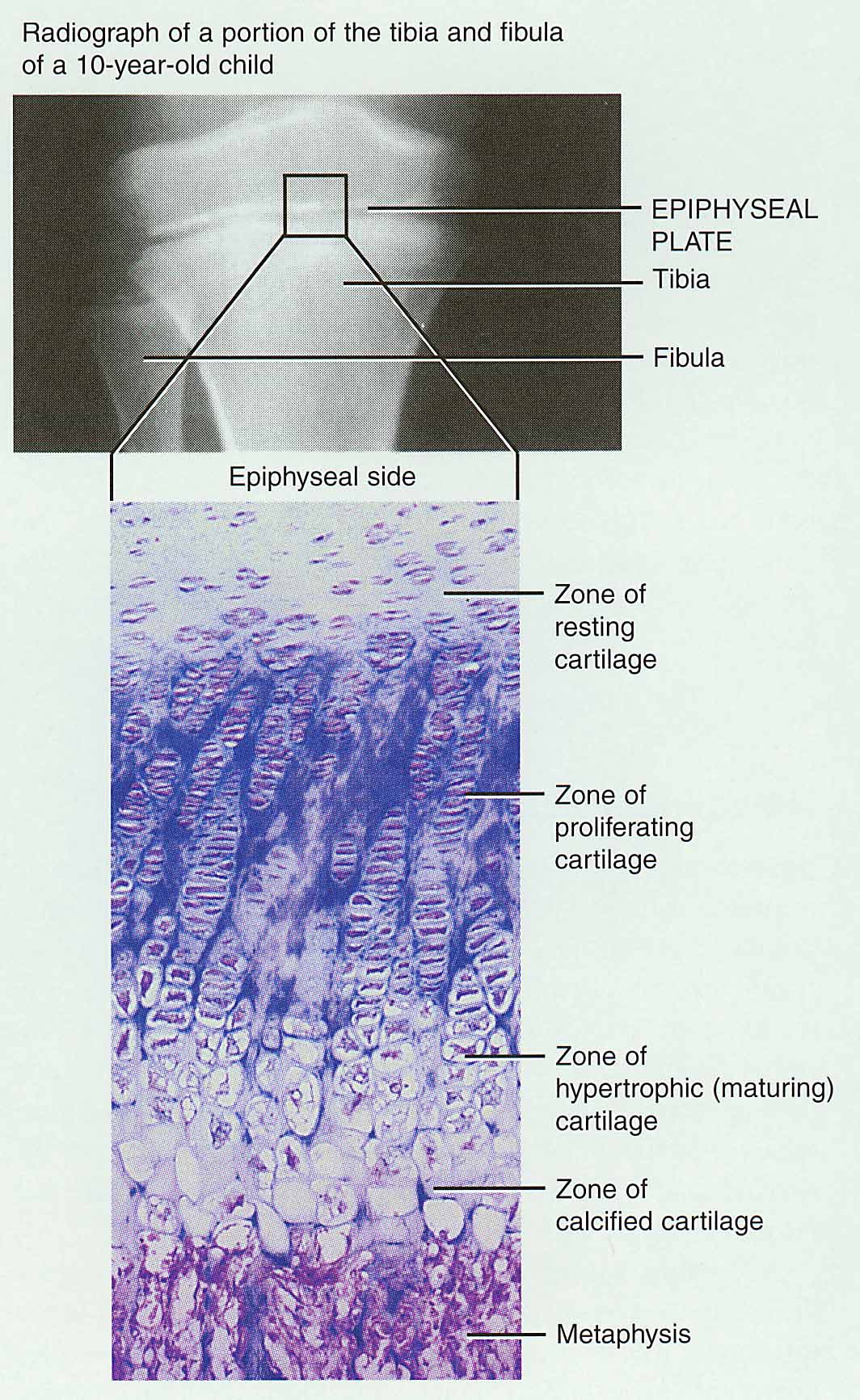 Growth at epiphyseal plates
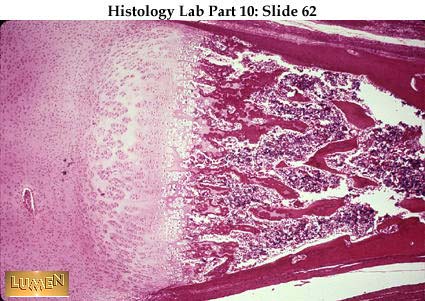 Zones of epiphyseal plates

Zone of Resting Cartilage
Zone of Proliferating Cartilage
Zone of Hypertrophic Cartilage
Zone of Calcified Cartilage
Growth at epiphyseal plates
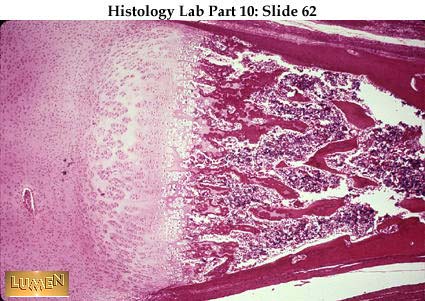 Zones of epiphyseal plates

Zone of Resting Cartilage
Zone of Proliferating Cartilage
Zone of Hypertrophic Cartilage
Zone of Calcified Cartilage
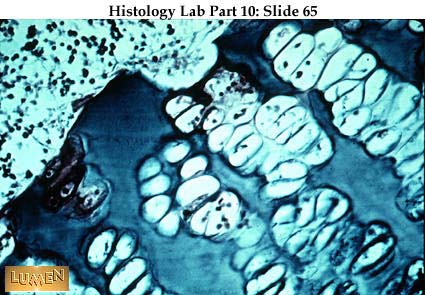 Growth at epiphyseal plates
Zones of epiphyseal plates

Zone of Resting Cartilage
Zone of Proliferating Cartilage
Zone of Hypertrophic Cartilage
Zone of Calcified Cartilage
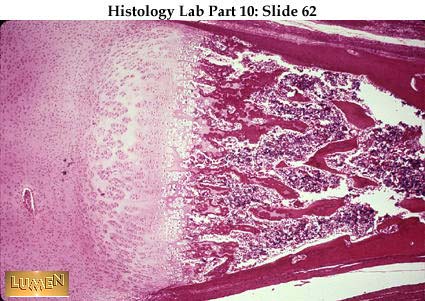 Growth at epiphyseal plates
Zones of epiphyseal plates

Zone of Resting Cartilage
Zone of Proliferating Cartilage
Zone of Hypertrophic Cartilage
Zone of Calcified Cartilage
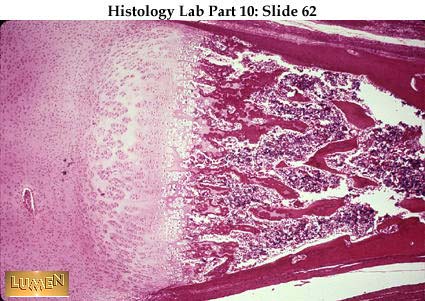 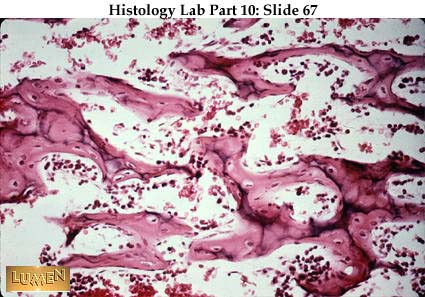 Growth in Thickness
Bone can grow in thickness or diameter only by appositional growth.
The steps in these process are:
Periosteal cells differentiate into osteoblasts which secrete collagen fibers and organic molecules to form the matrix.
Ridges fuse and the periosteum becomes the endosteum.
New concentric lamellae are formed.
Osetoblasts under the peritsteum form new circumferential lamellae.
Bone Growth in Width
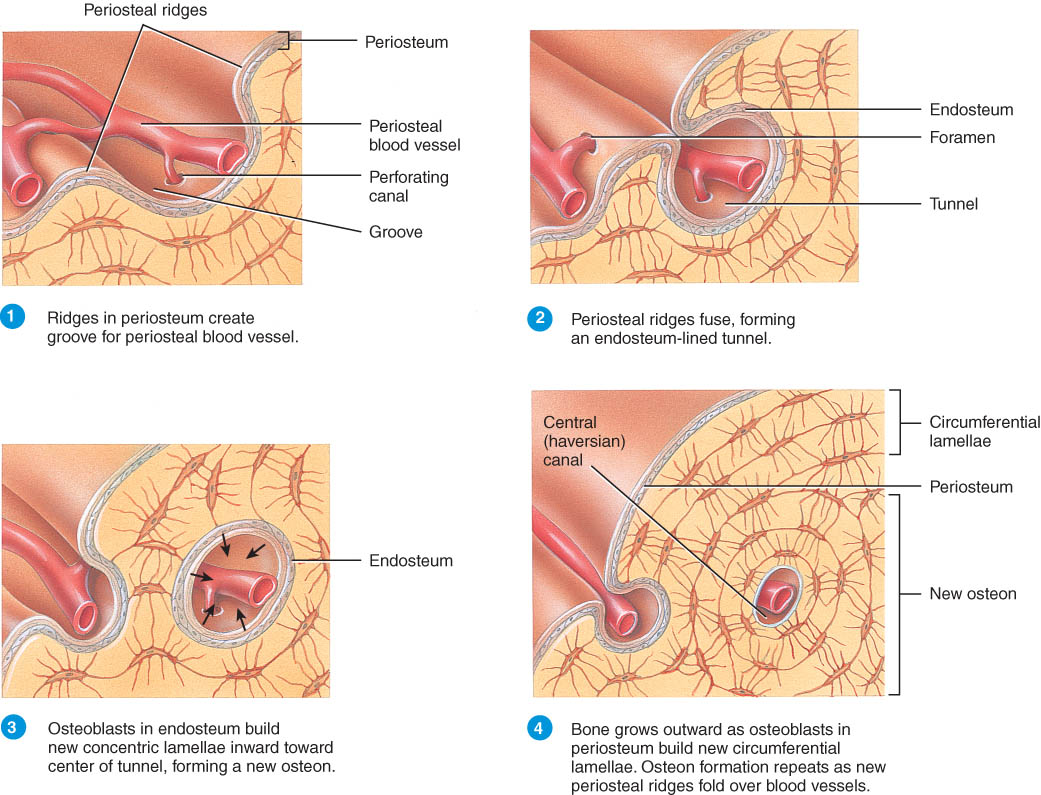 Only by appositional growth at the bone’s surface
Periosteal cells differentiate into osteoblasts and form bony ridges and then a tunnel around periosteal blood vessel.
Concentric lamellae fill in the tunnel to form an osteon.
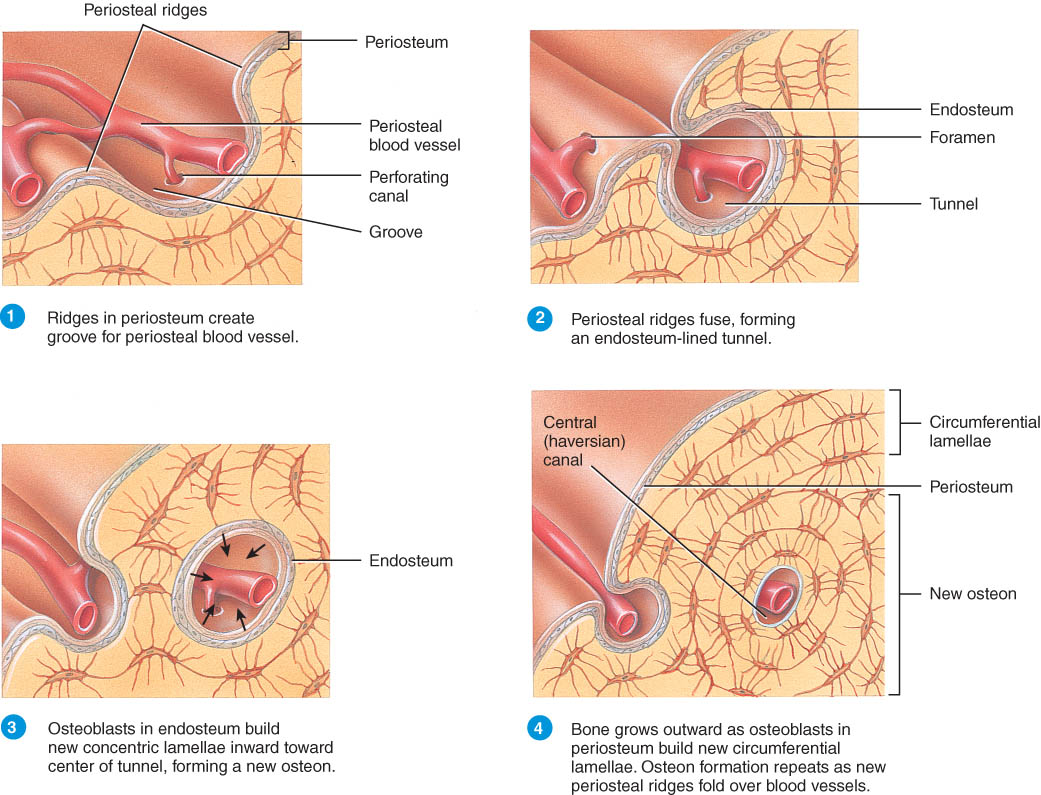 Factors That Affect Bone Growth
Minerals
Vitamins
Hormones
Exercise
Factors That Affect Bone Growth
Minerals
Calcium		Makes bone matrix hard
			Hypocalcemia: low blood calcium levels.
			Hypercalcemia: high blood calcium levels.
Calcium Homeostasis
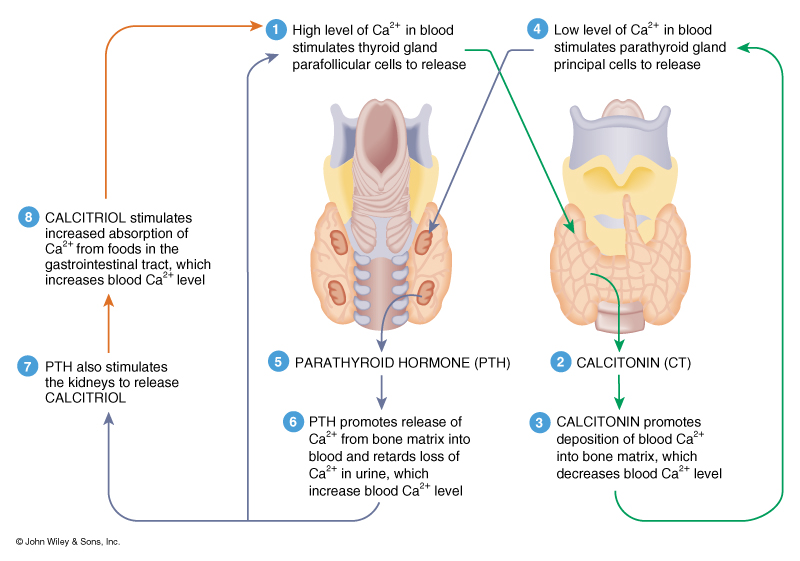 Factors That Affect Bone Growth
Vitamins
Vitamin A		Controls activity, distribution, and 				coordination of osteoblasts/osteoclasts
Vitamin B12	May inhibit osteoblast activity
Vitamin C		Helps maintain bone matrix, 					deficiency leads to decreased collagen 			production which inhibits bone 				growth and repair
			(scury) disorder due to a lack of Vitamin C
Vitamin D		(Calcitriol) Helps build bone by				 increasing calcium absorption. 
			Deficiencies result in “Rickets” in 				children
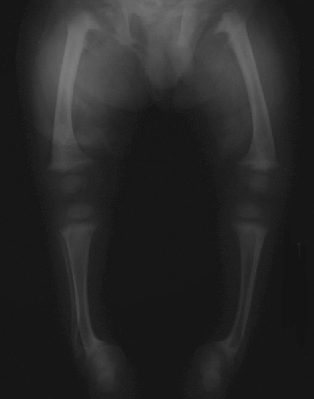 Factors That Affect Bone Growth
Hormones
Human Growth Hormone	Promotes general growth of all 					body tissue and normal growth in 					children
Insulin-like Growth Factor	Stimulates uptake of amino acids 					and protein synthesis
Insulin			Promotes normal bone growth and 				maturity
Thyroid Hormones		Promotes normal bone growth and 				maturity
Estrogen and			Increases osteogenesis at puberty Testosterone			and is responsible for gender 					differences of skeletons
Bone Fractures
Closed fracture:  one that does not produce an open wound in the skin
Open fracture:  one in which a wound through the adjacent or overlying soft tissues communicates with the site of the break.
Compound fracture: A fracture in which the bone is sticking through the skin.  Also has been called an open fracture. 
Simple fracture : an uncomplicated fracture in which the broken bones to not pierce the skin.  Also has been called a closed fracture.
Comminuted fracture:  The bone is splintered or crushed,  Can be viewed as a “closed compound fracture”
Bone Fractures
Colles' fracture:  fracture of the lower end of the radius, the lower fragment being displaced backward
Greenstick fracture:  one side of a bone is broken, the other being bent.  Most common in children.
Impacted fracture  one bone fragment is firmly driven into the other. Common with vertebra.
Pathologic fracture:  due to weakening of the bone structure by pathologic processes, such as neoplasia, osteomalacia, or osteomyelitis
Pott's fracture:  fracture of the lower part of the fibula, with serious injury of the lower tibial articulation, usually a chipping off of a portion of the medial malleolus, or rupture of the medial ligament
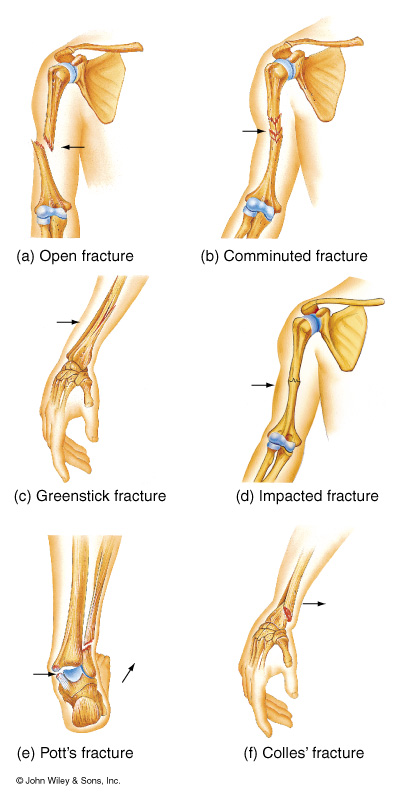 Bone Fractures
Terms:
Partial/Complete
Displaced/Non-displaced

Other Fractures:
Spiral
Transverse
Longitudinal
Pathologic
Dislocations
Subluxation : an incomplete or 
partial dislocation of a joint or organ.


Luxation: a complete dislocation of
A joint or organ.
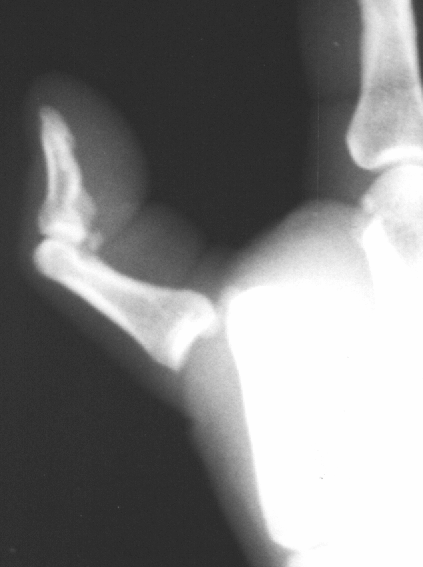 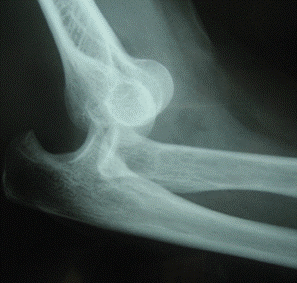 Bone Fracture Repair
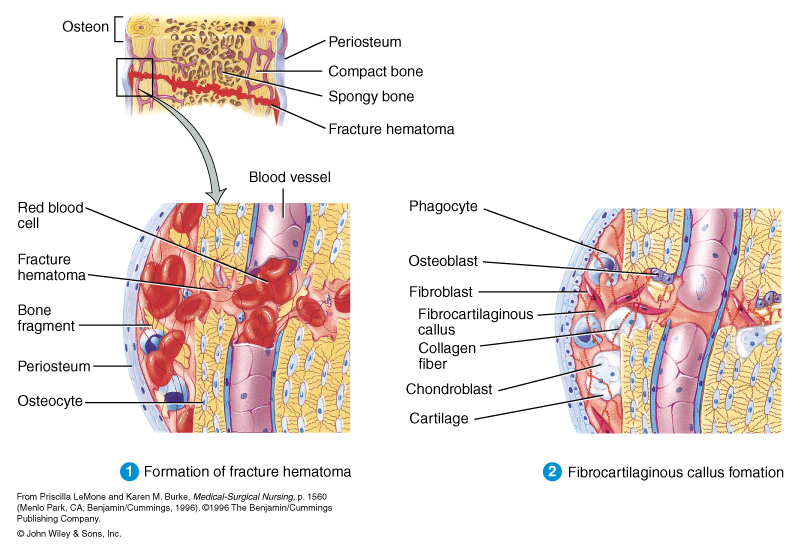 Steps in Fracture Repair
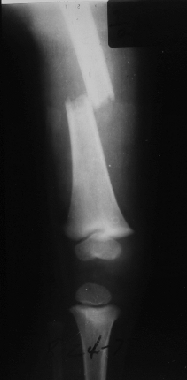 1.  Formation of a fracture hematoma
Immediately after the fracture, there is 
a sharp fracture line with associated 
soft tissue swelling. At the fracture 
Site, there is abundant hematoma 
with beginning fibroblastic penetration.
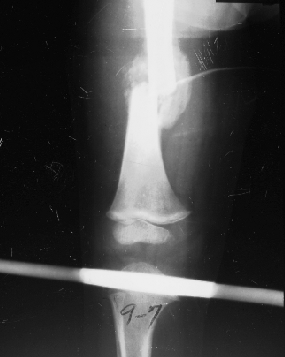 Steps in Fracture Repair
Fibrocartilaginous Callus
 	Formation
At 2 weeks there is much visible callus. 
There is also bone resorption and 
osteoporosis, both difficult to see in 
this case because of the overlying callus. 
There has been migration of chondroblasts 
into the area and cartilage is beginning 
to cover the ends of the fracture. New 
osteous tissue is produced 
enchondrally.
Bone Fracture Repair
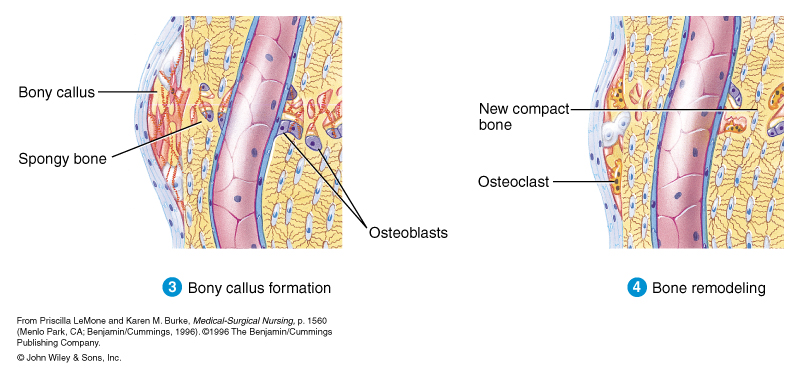 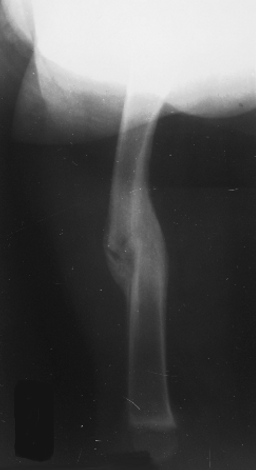 Steps in Fracture Repair
3. Bony Callus Formation
At 2 months, bony callus with sharp margins bridges the fracture and the fracture line itself begins to disappear.
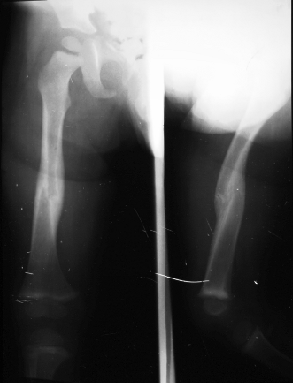 Steps in Fracture Repair
4.  Bone Remodeling
At 5-6 months, the marrow cavity 
is continuous and the compact bone
of the diaphysis has been reformed.
Congenital Skeletal Birth Defects
Congenital Talipes Equinovarus (CTEV),[

occurs in about one in every 1,000 live births. 
Approximately 50% of cases of clubfoot are bilateral
Occurs in males more often than in females by a ratio of 2:1.
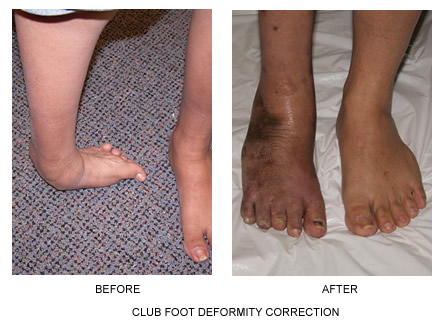 compression of the median nerve as it passes through the carpal tunnel 
in the wrist.  Signs and symptoms include pain in the hand and wrist 
associated with tingling and numbness, 
distributed along the median nerve (palm side of thumb, index and middle fingers and 
possibly ½ of the ring finger
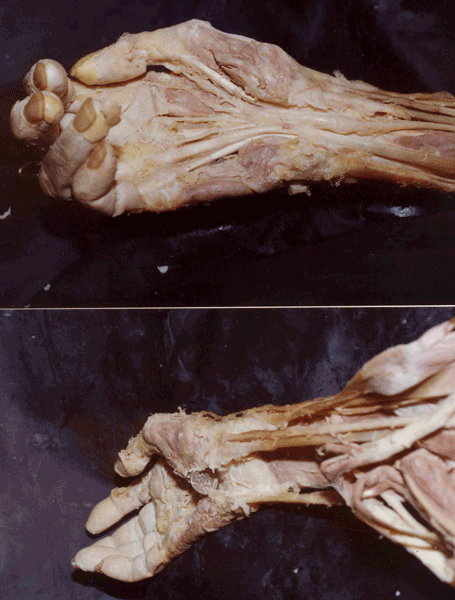 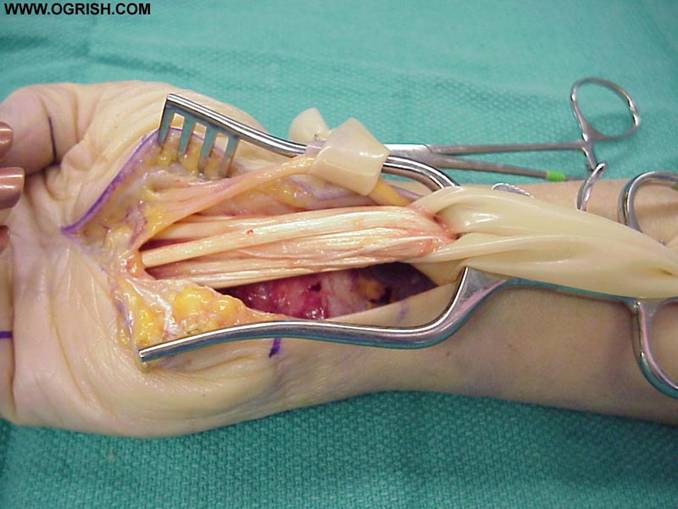 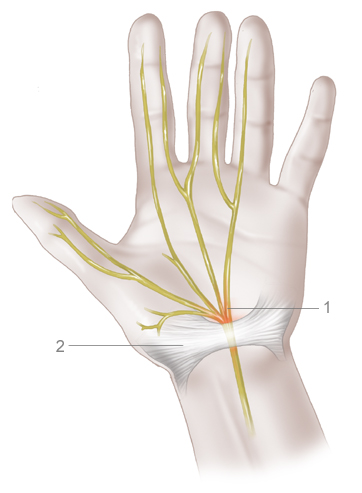 Bone Disorders
Osteopenia:  Refers to bone mineral density (BMD) that is 			lower than normal peak BMD but not low 			enough to be classified as osteoporosis
Osteoporosis: Loss of both bone salts and collagen fibers. 			Increased osteoclast 	activity and 				decreased osteoblast activity
Risk Factors:
European/Asian ancestry	Family history 	Small body build
Inactive lifestyle		Cigarette smoking	early menopause
excessive use of alcohol	a diet low in calcium 	advanced age
(African American and Hispanic women are at lower but significant risk)
prolonged use of certain medications, such as those used to treat lupus, asthma, thyroid deficiencies, and seizures.
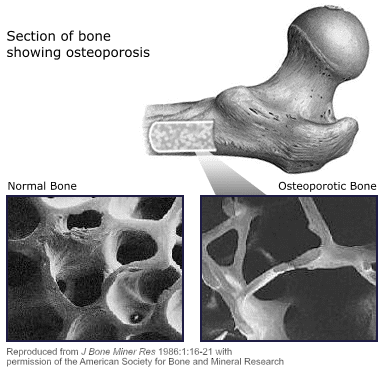 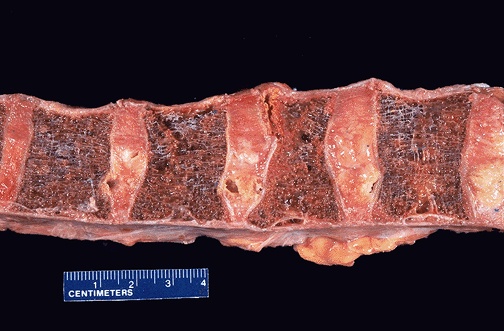 Bone Disorders
Osteomalacia:  Loss of bone salts but not collagen 			(demineralization) 	due to poor diet, 			decreased absorption of calcium, and 			vitamin D deficiency. Basically a 			demineralization of bone

Example:  Rickets in young children
Bone Disorders
Paget’s Disease:  Abnormal bone remodeling resulting in			irregular thickening and thinning of 			bone through remodeling
Osteomyelitis:  Infection of bone most commonly by 			Staphylococcus aureus
Osteogenic sarcoma:  Bone cancer that affects 					osteoblasts at the metaphyses 				of long bones.  Most common 				in teenagers
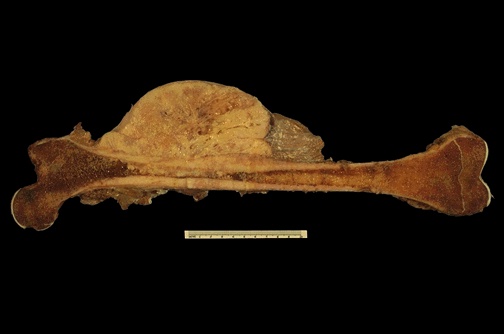 Bone Disorders
Arthritis:
Osteoarthritis: “DJD” degenerative joint 				disease
Inflammatory Joint Disease:
	Rheumatoid arthritis: Initially may be 	caused by transient infection that results 	in autoimmune attacks against collagen 	in the bones at joints.
	Gouty Arthritis:  Build-up of uric acid in the 	joints due to metabolic problems with 	handling the amino acid cystine.
Rheumatoid Arthritis
Rheumatoid arthritis is a chronic inflammatory disorder that most typically affects the small joints in your hands and feet. Unlike the wear-and-tear damage of osteoarthritis, rheumatoid arthritis affects the lining of your joints, causing a painful swelling that can eventually result in bone erosion and joint deformity.
Risk factors
Sex. Women are more likely to develop rheumatoid arthritis than men are. 
Age. Rheumatoid arthritis can occur at any age, but it most commonly begins between the ages of 40 and 60. 
Family history. If a member of your family has rheumatoid arthritis, you may have an increased risk of the disease.. 
Smoking. Smoking cigarettes increases your risk of rheumatoid arthritis. Quitting can reduce your risk.
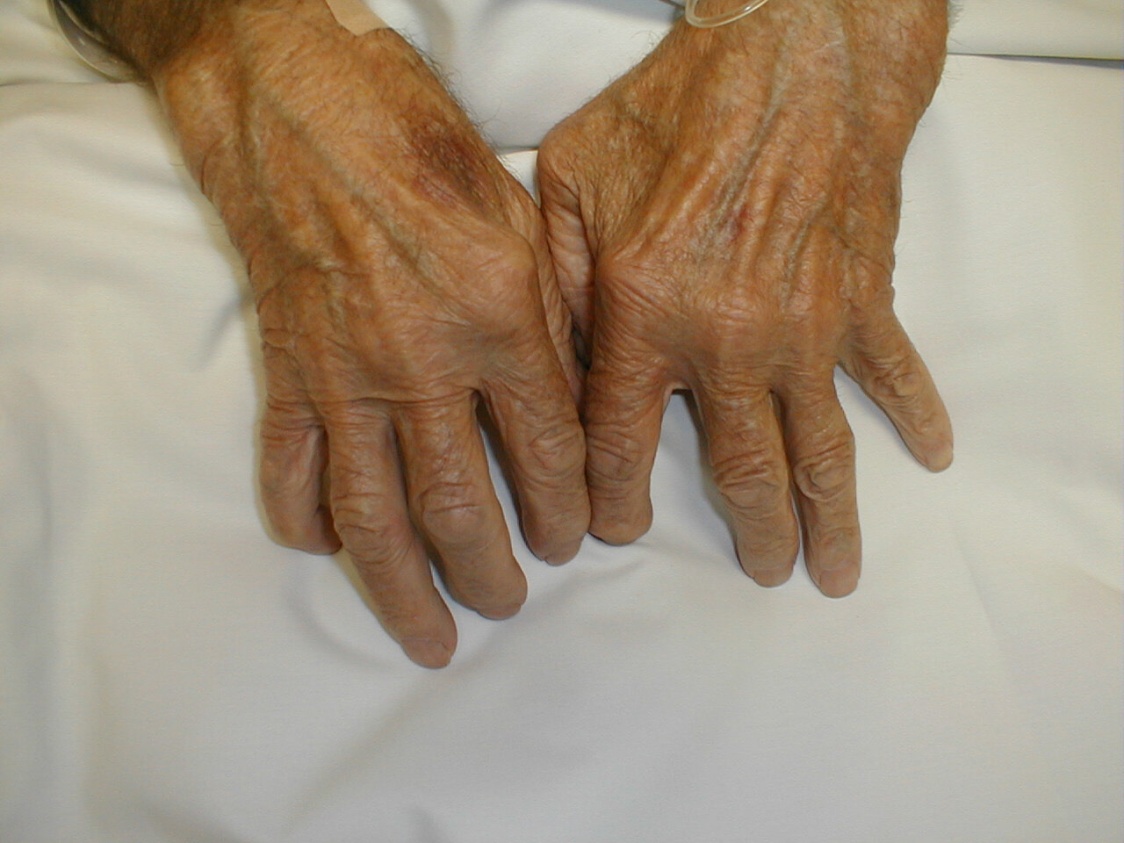 Bone Disorders
Infectious arthritis:  Lyme's disease
Lyme disease is the most common tick-borne disease in the Northern Hemisphere.  It is caused by at least three species of bacteria belonging to the genus Borrelia, Borrelia burgdorferi is the predominant cause of Lyme disease in the United States, whereas Borrelia afzelii and Borrelia garinii are implicated in most European cases.
Borrelia is transmitted to humans by the bite of infected hard ticks belonging to several species of the genus Ixodes.  Early manifestations of infection may include fever, headache, fatigue, depression, and a characteristic skin rash called erythema migrans. Left untreated, late manifestations involving the joints, heart, and nervous system can occur. In a majority of cases, symptoms can be eliminated with antibiotics, especially if diagnosis and treatment occur early in the course of illness. Late, delayed, or inadequate treatment can lead to late manifestations of Lyme disease which can be disabling and difficult to treat.
The disease only became apparent in 1975 when mothers of a group of children who lived near each other in Lyme, Connecticut, made researchers aware that their children all were diagnosed with rheumatoid arthritis.
Total Knee Replacement.
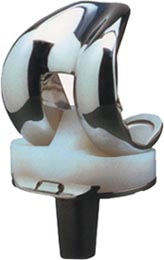 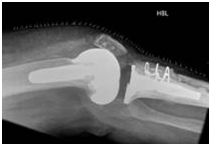 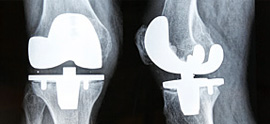 Hip Replacement
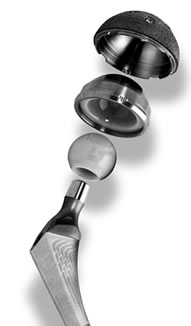 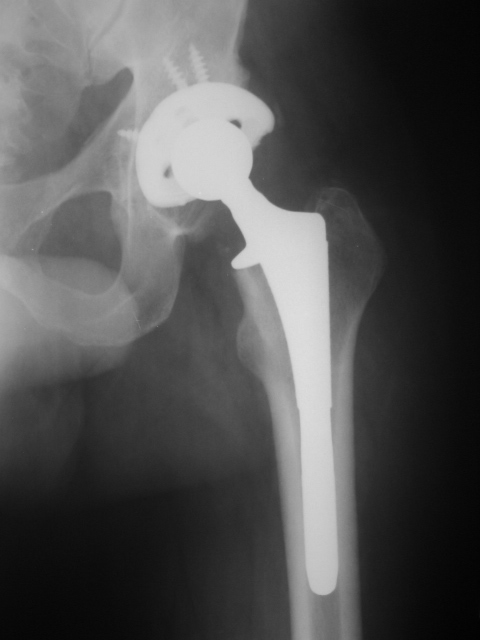